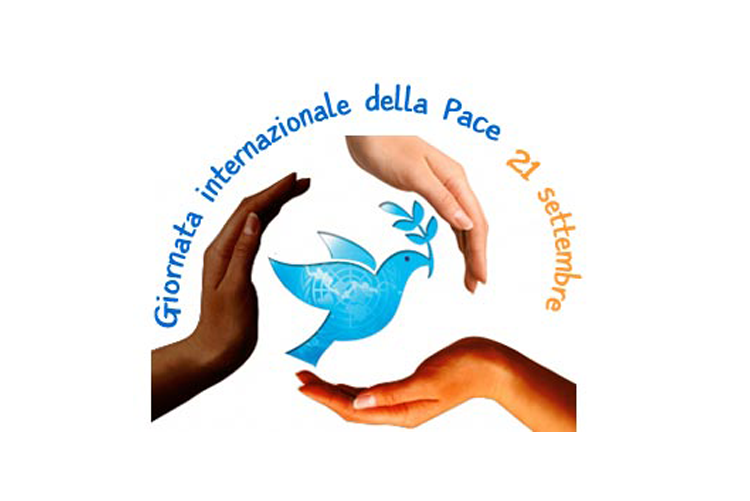 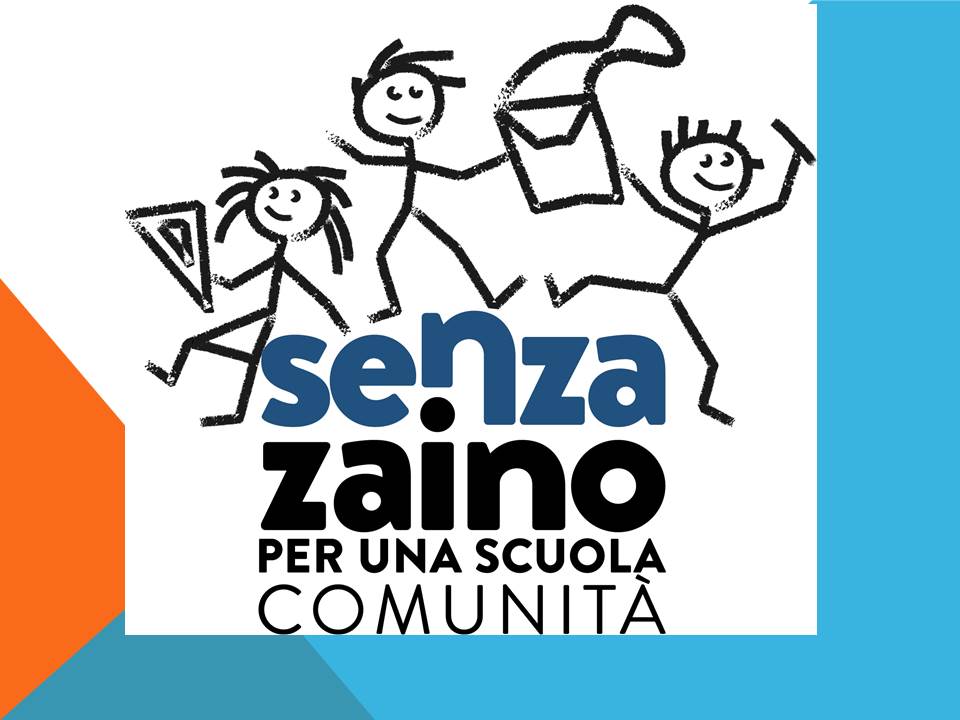 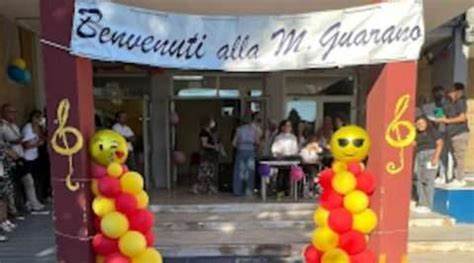 Realizzato dalla Prima C
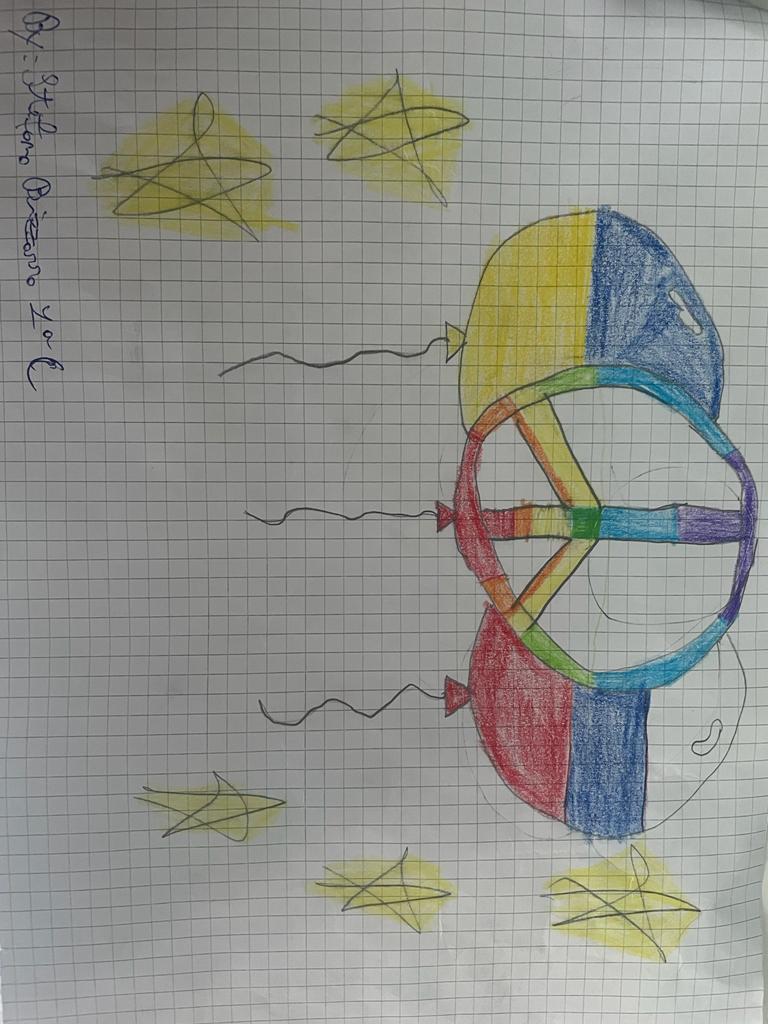 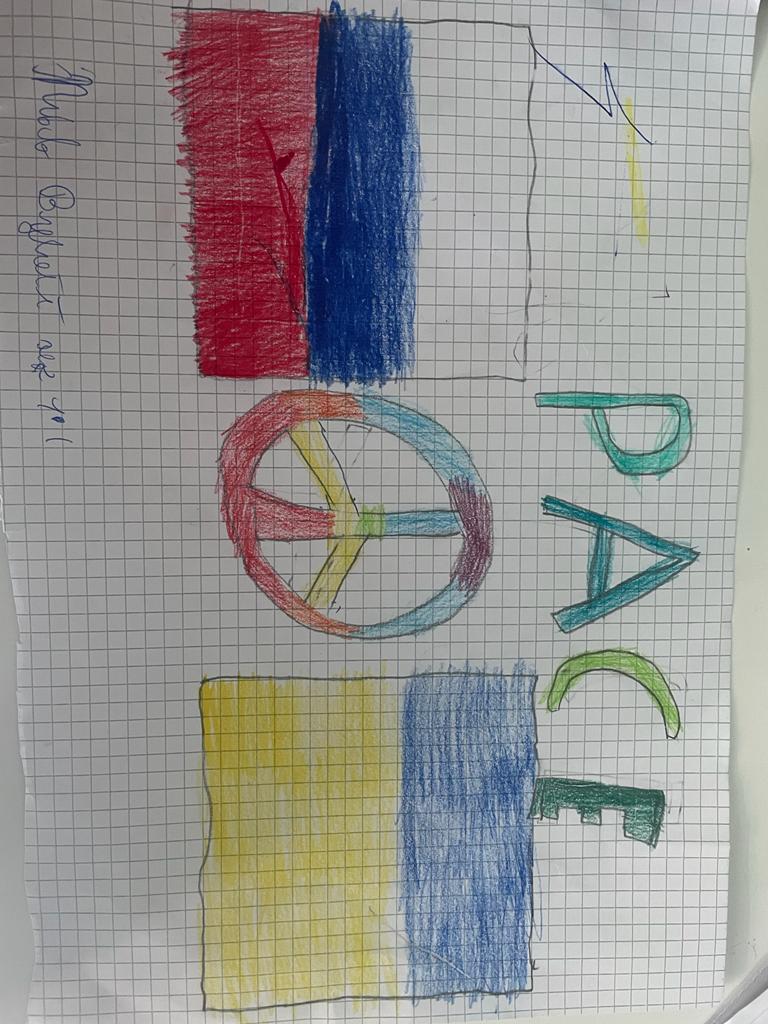 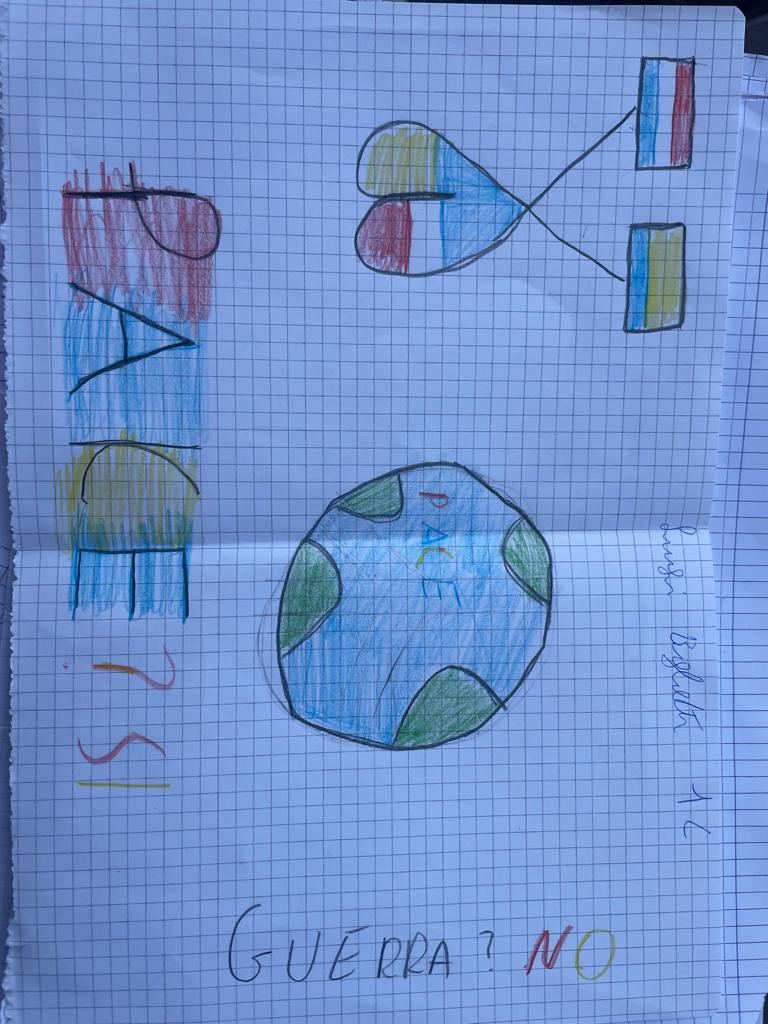 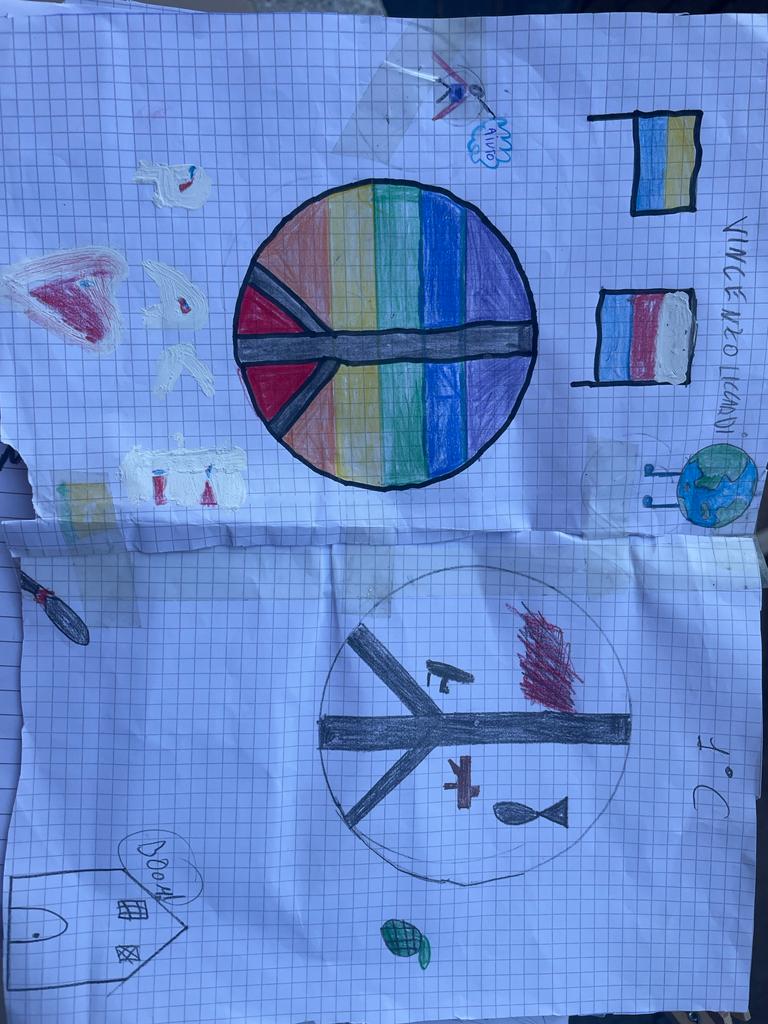 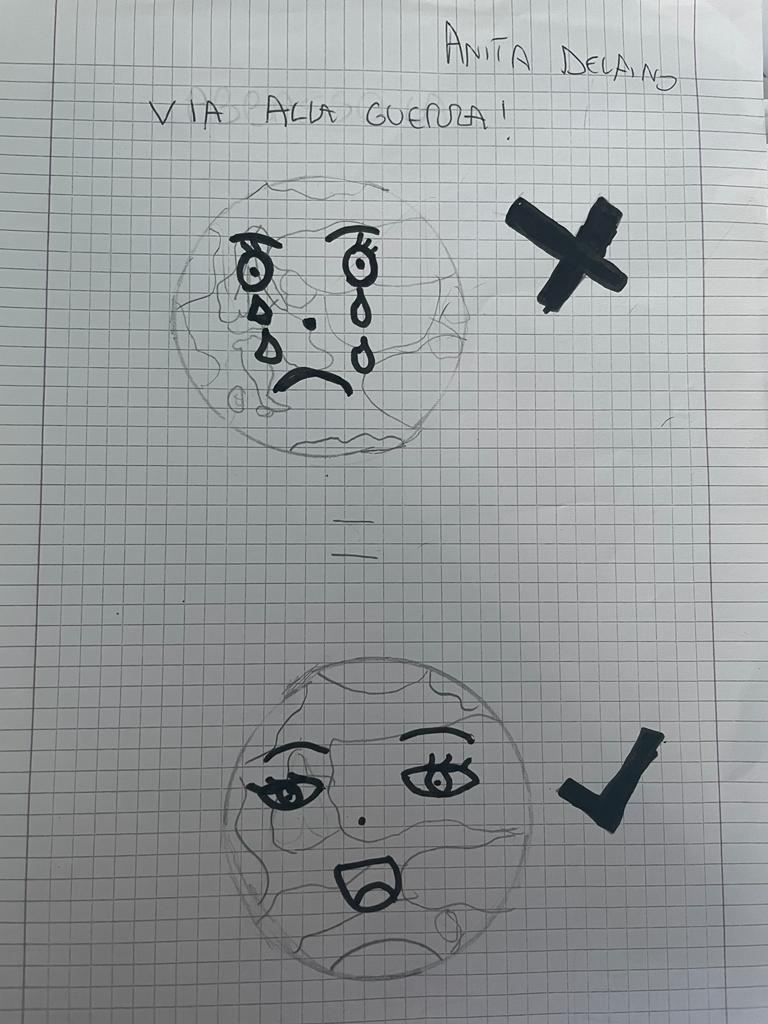 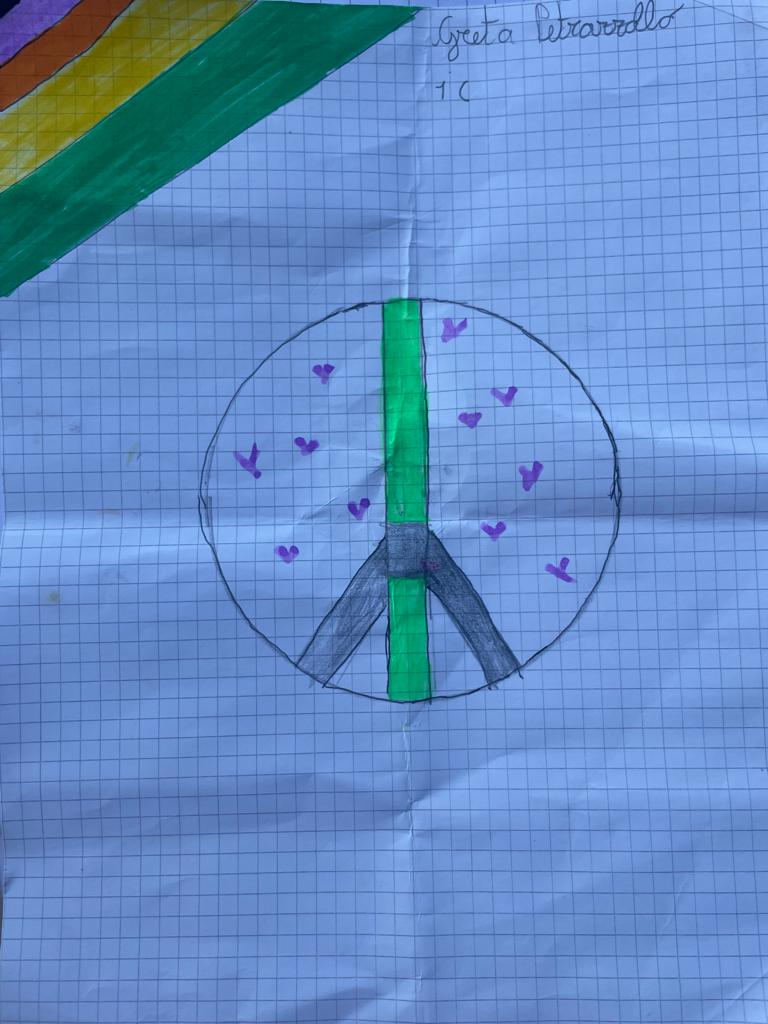 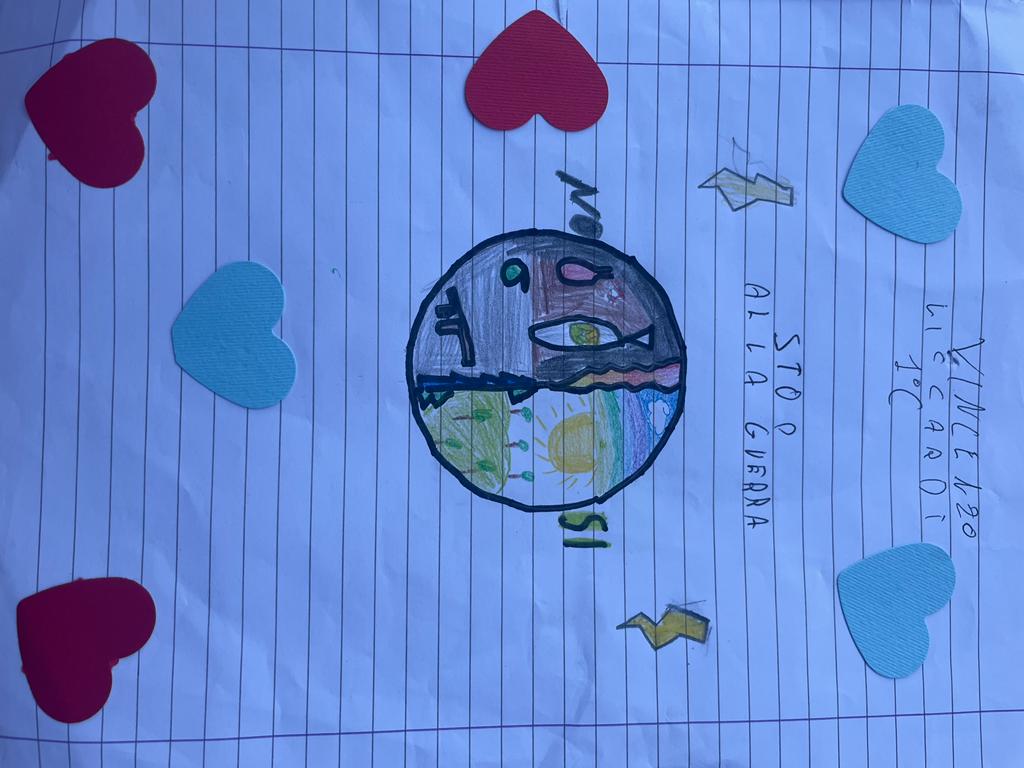 La pace è il contrario della guerra
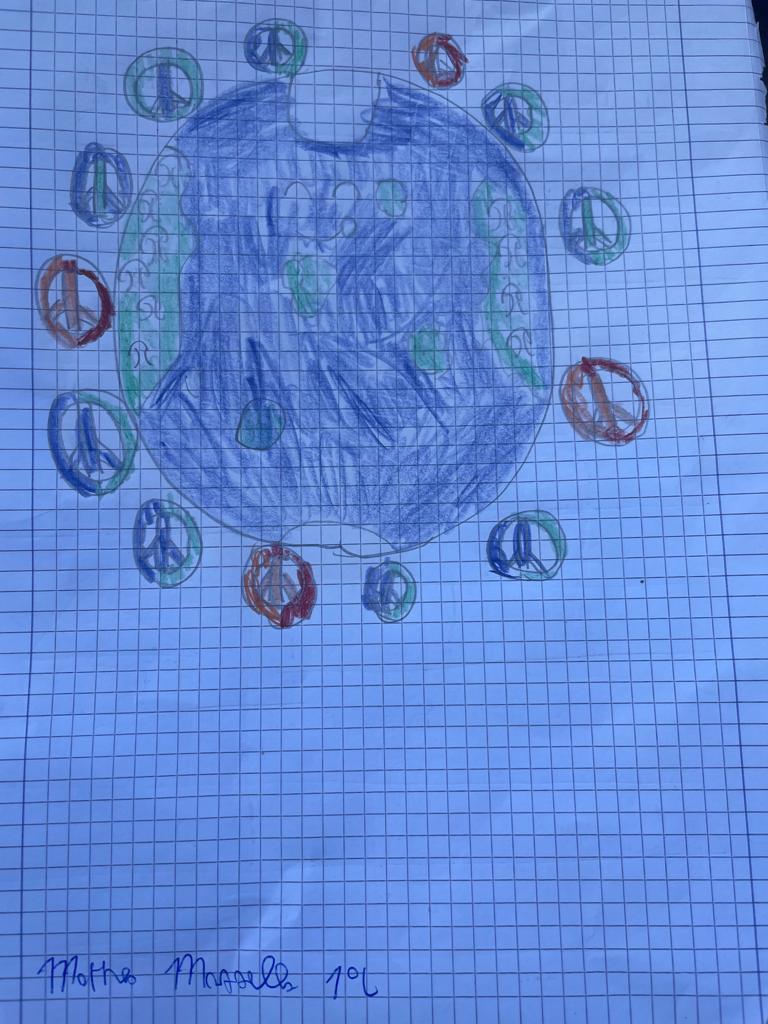 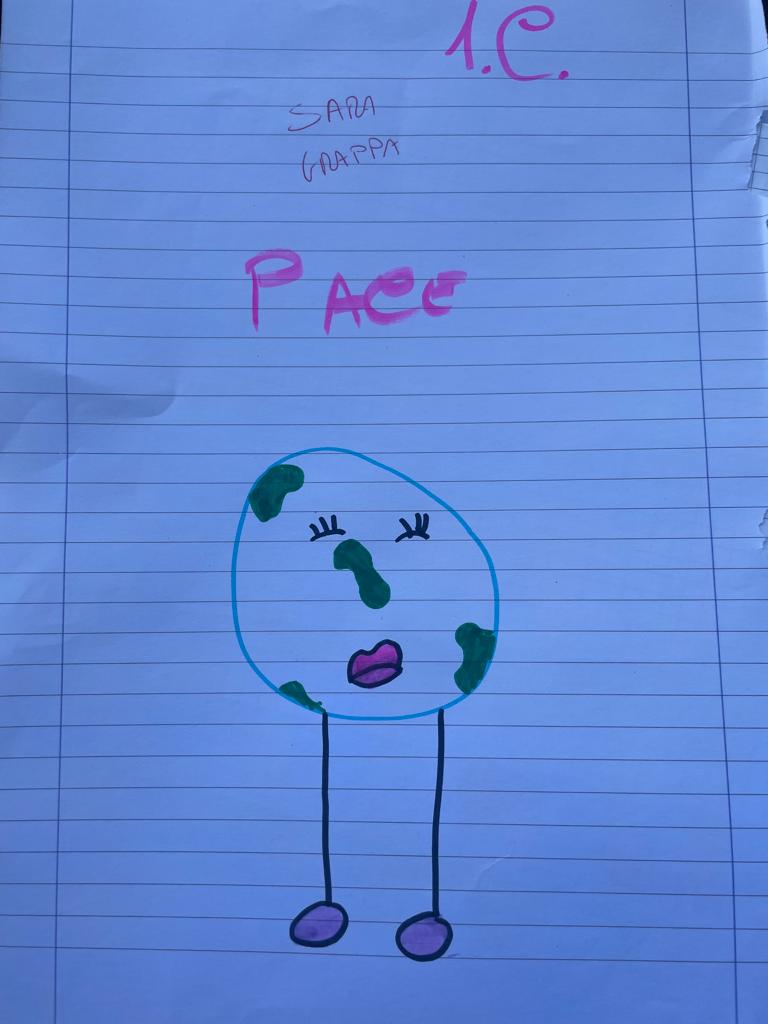 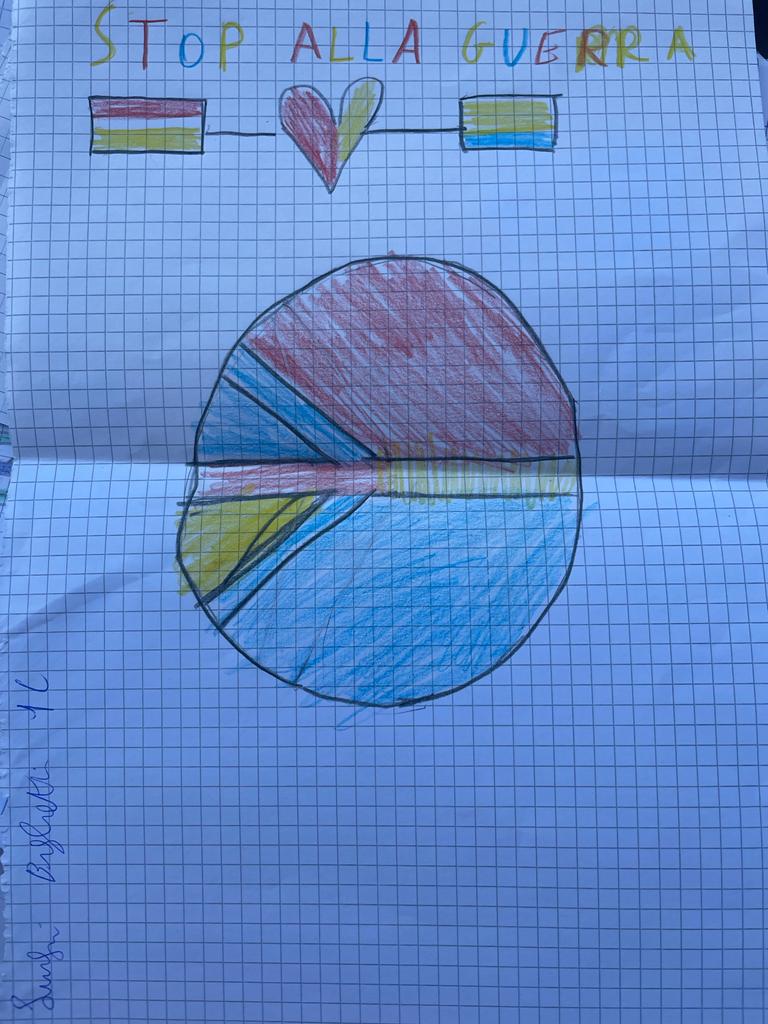 La pace è prendersi cura l’uno dell’altro
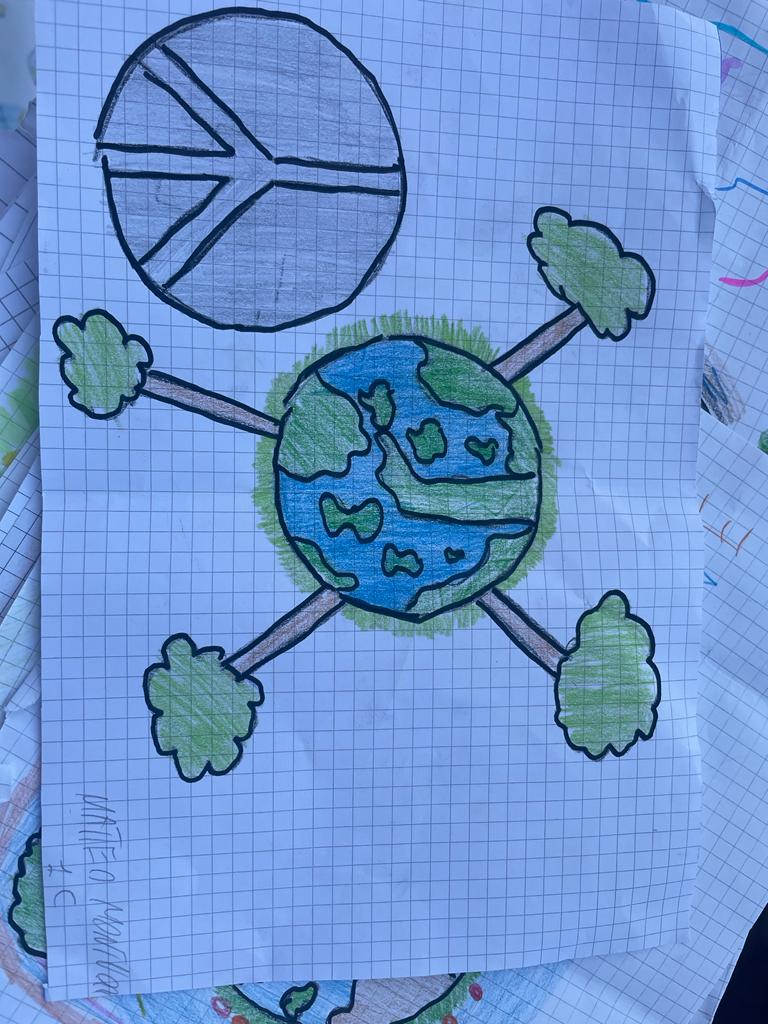 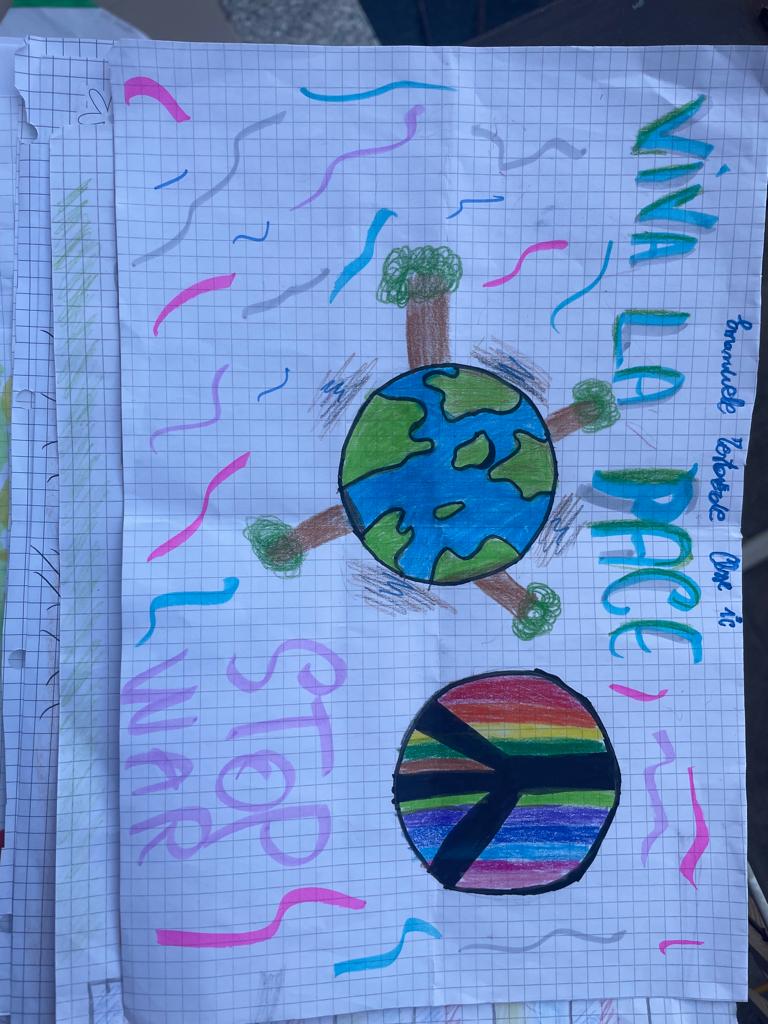 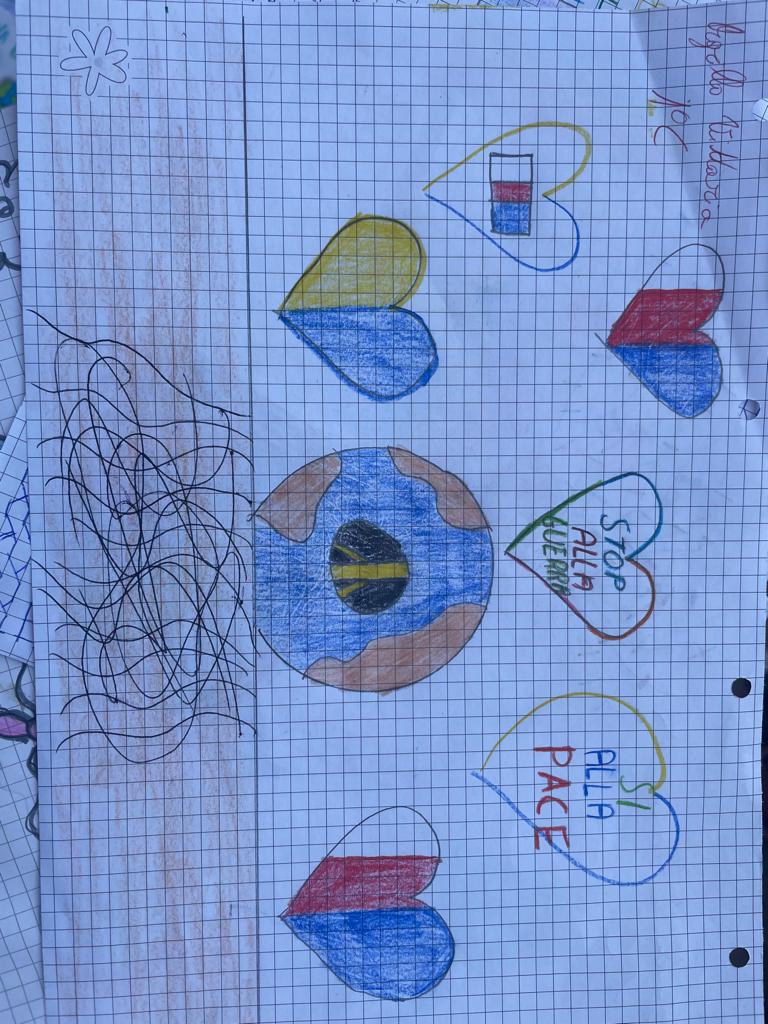 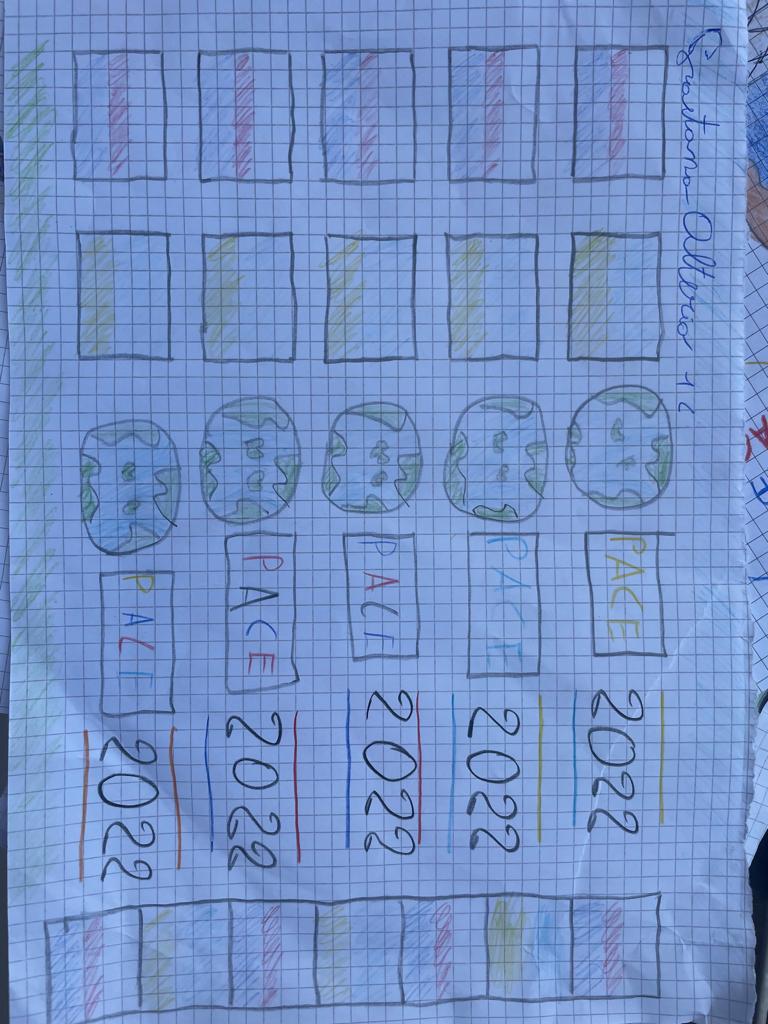 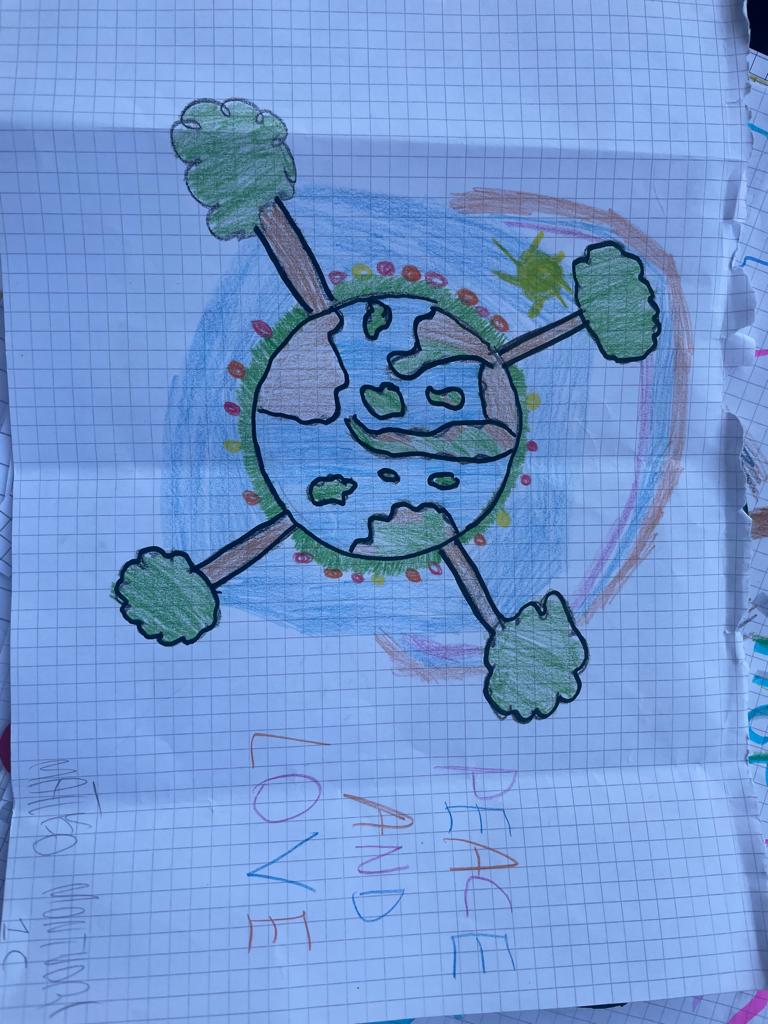 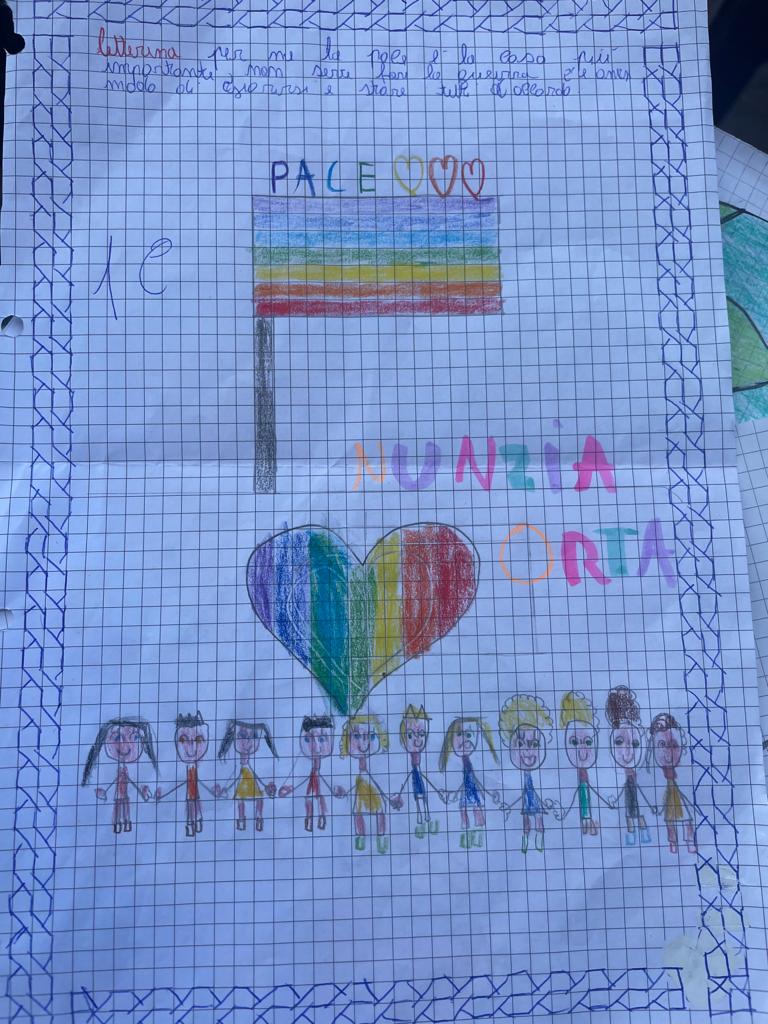 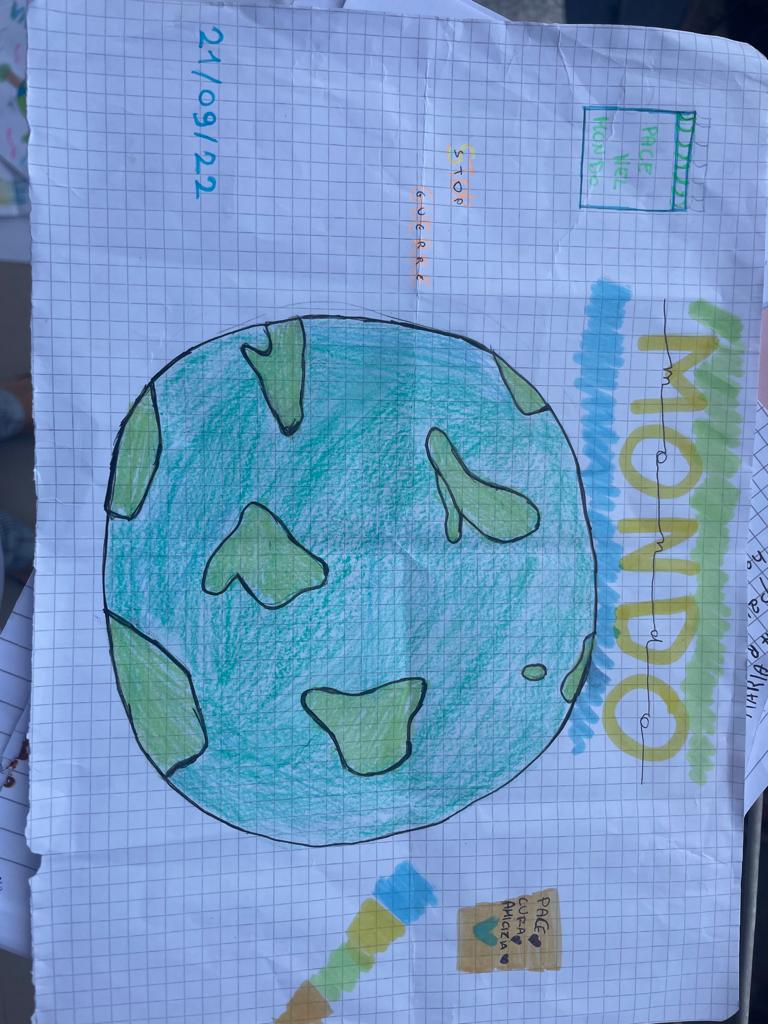 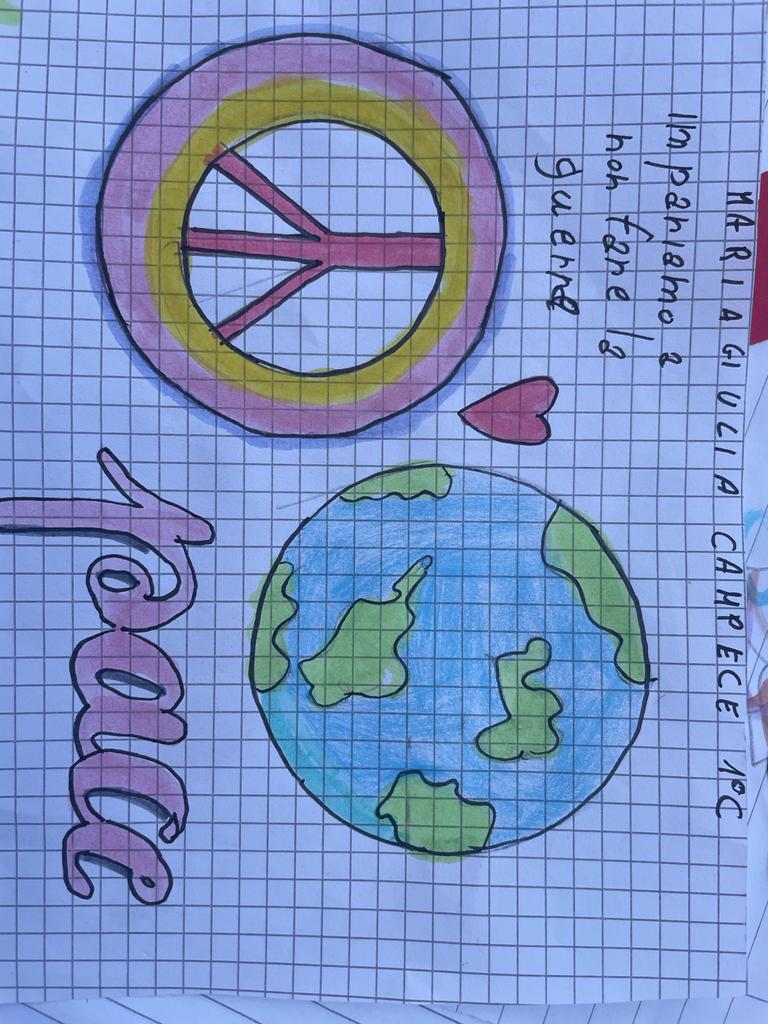 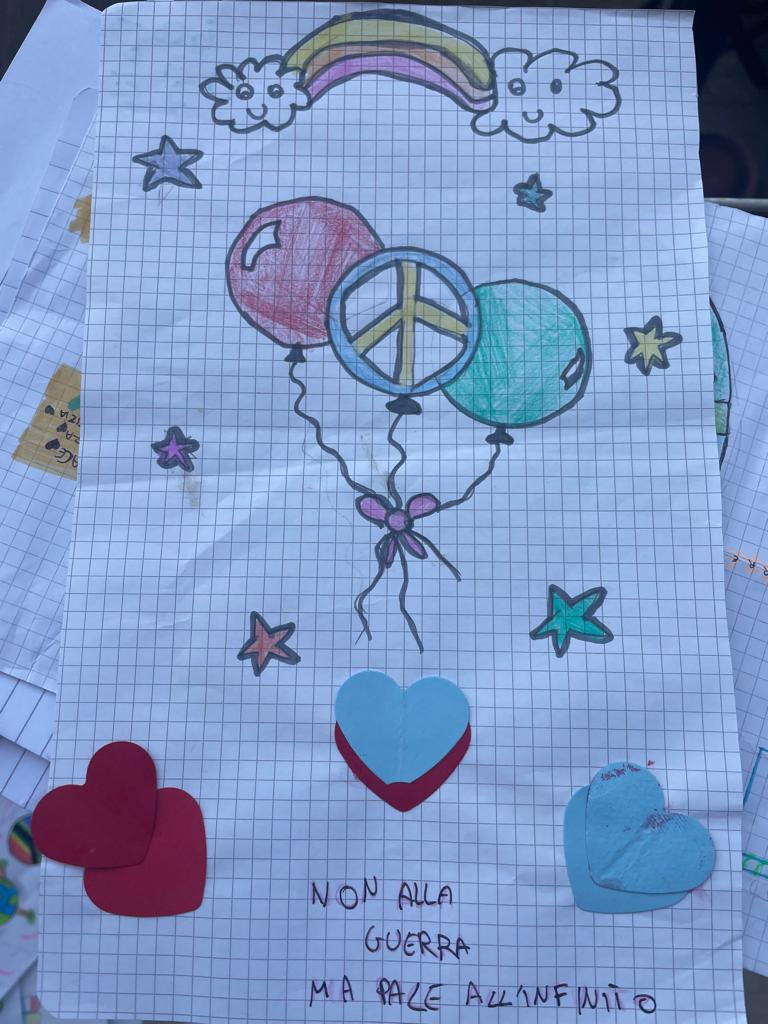 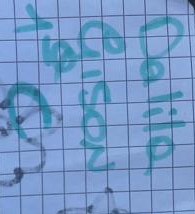 La pace è cura della vita
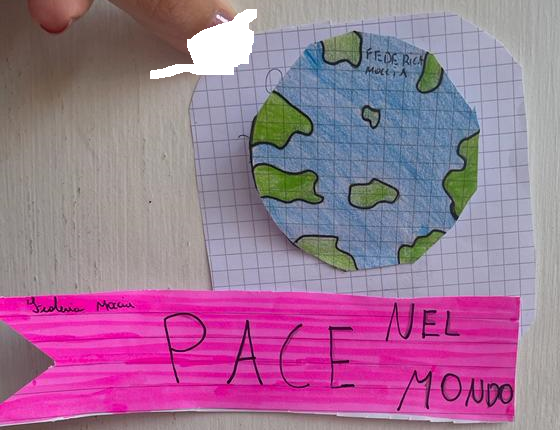 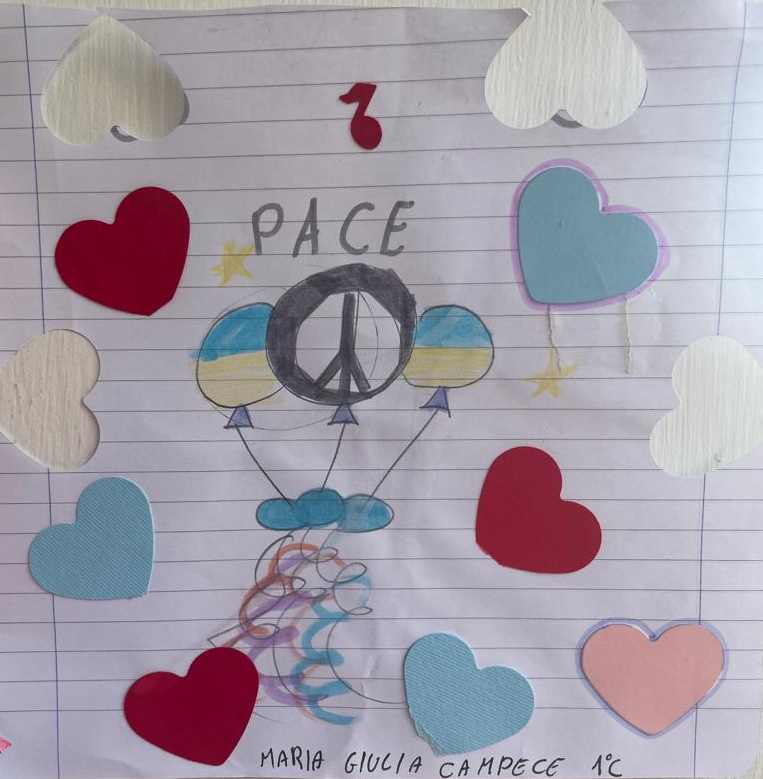 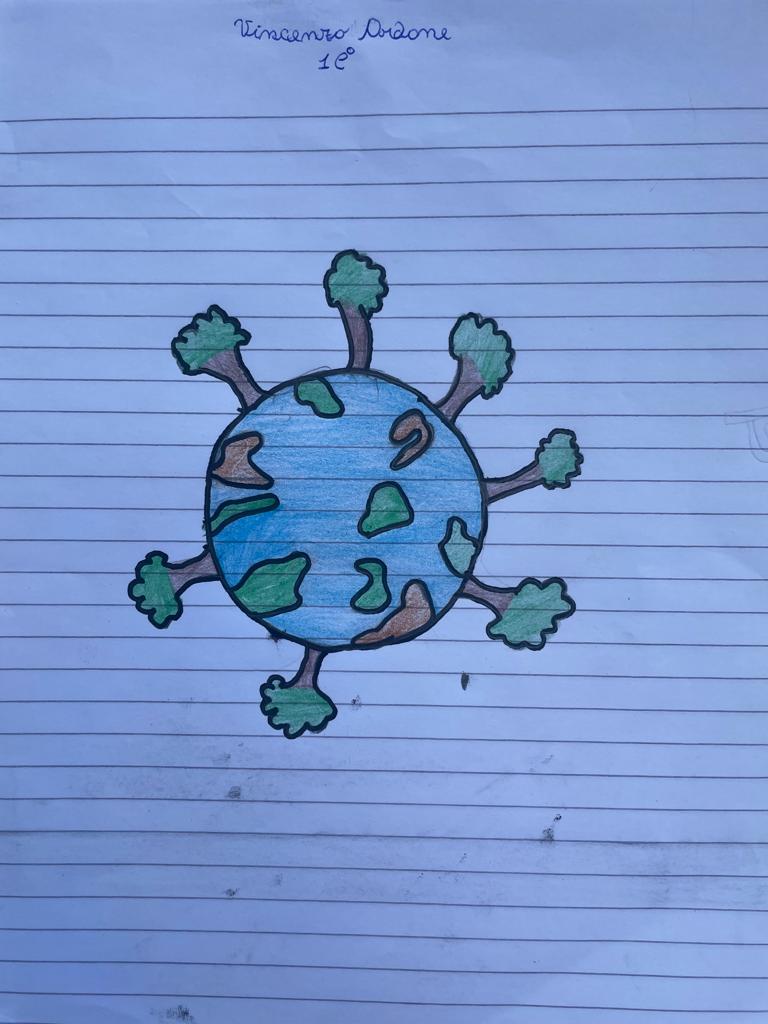 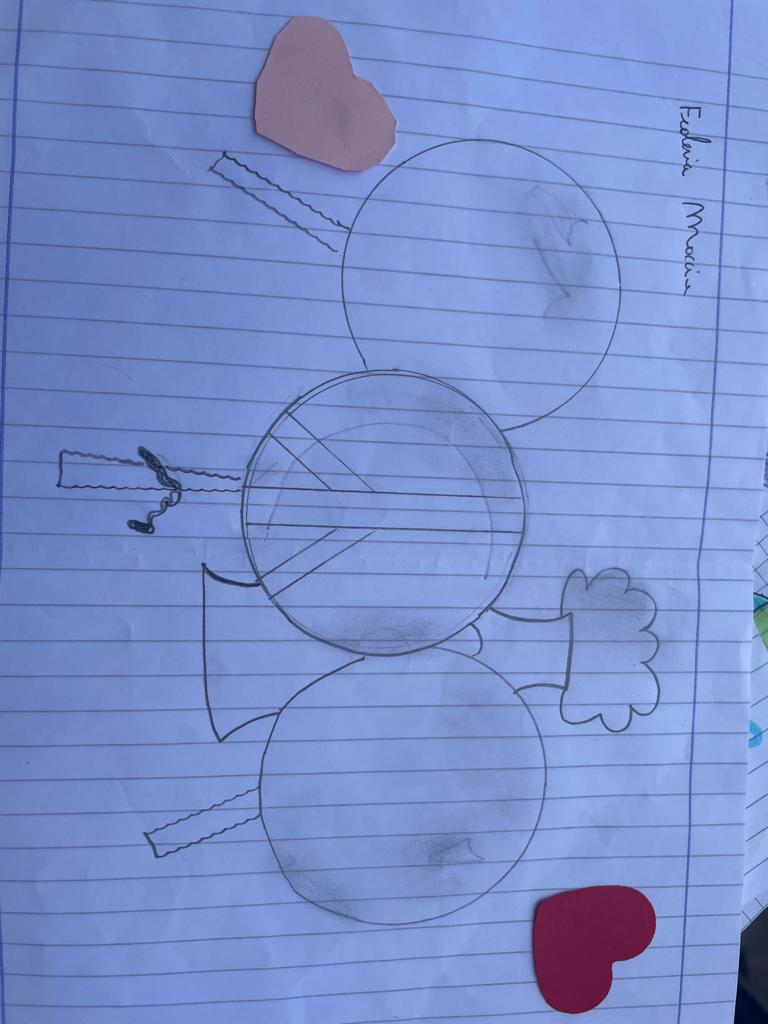 W la pace
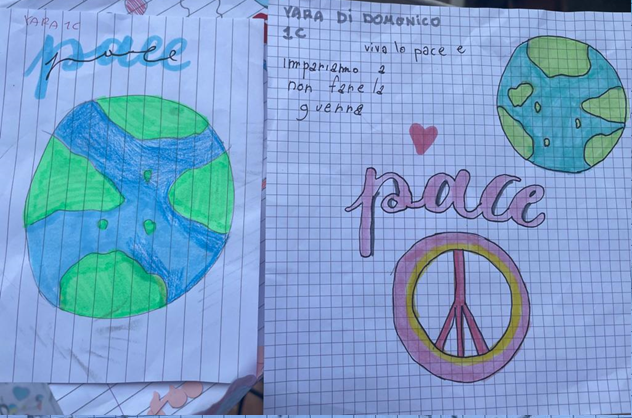 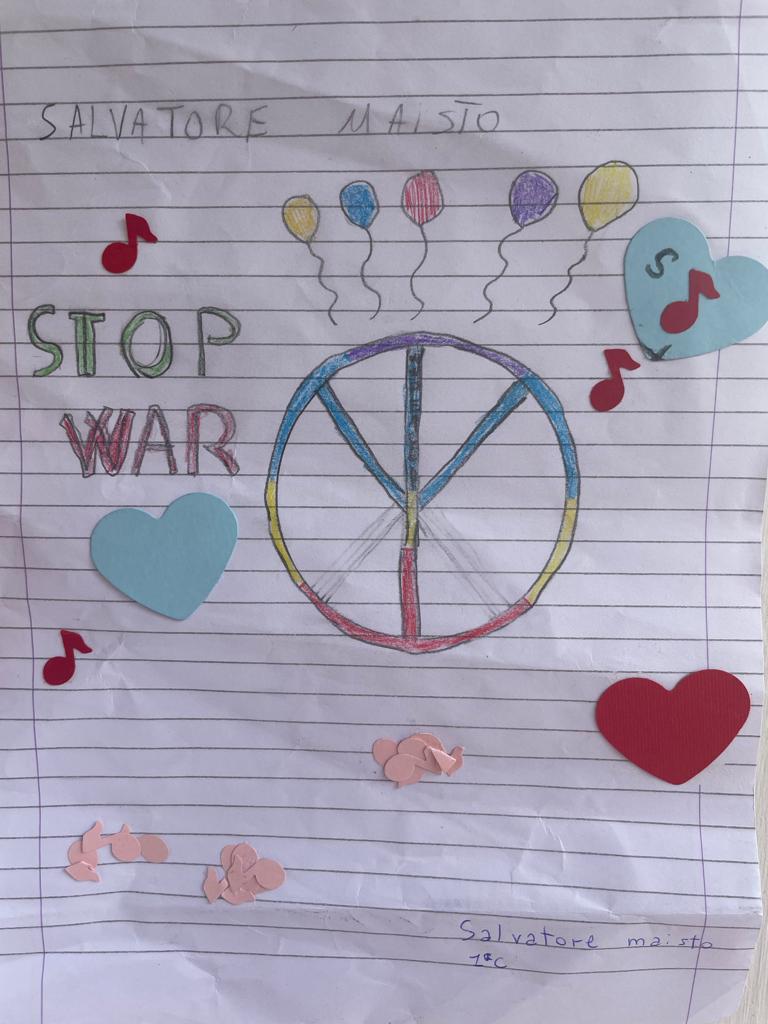 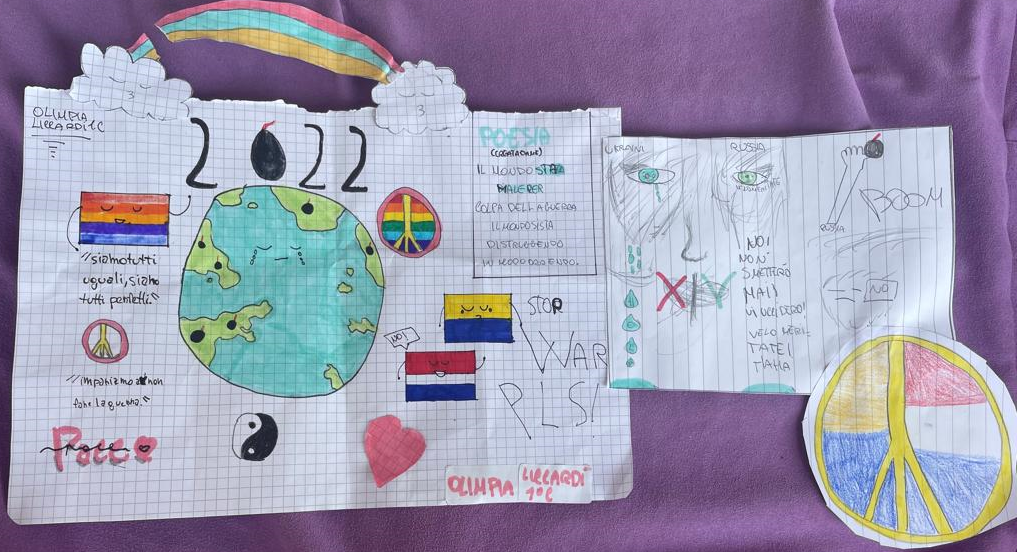 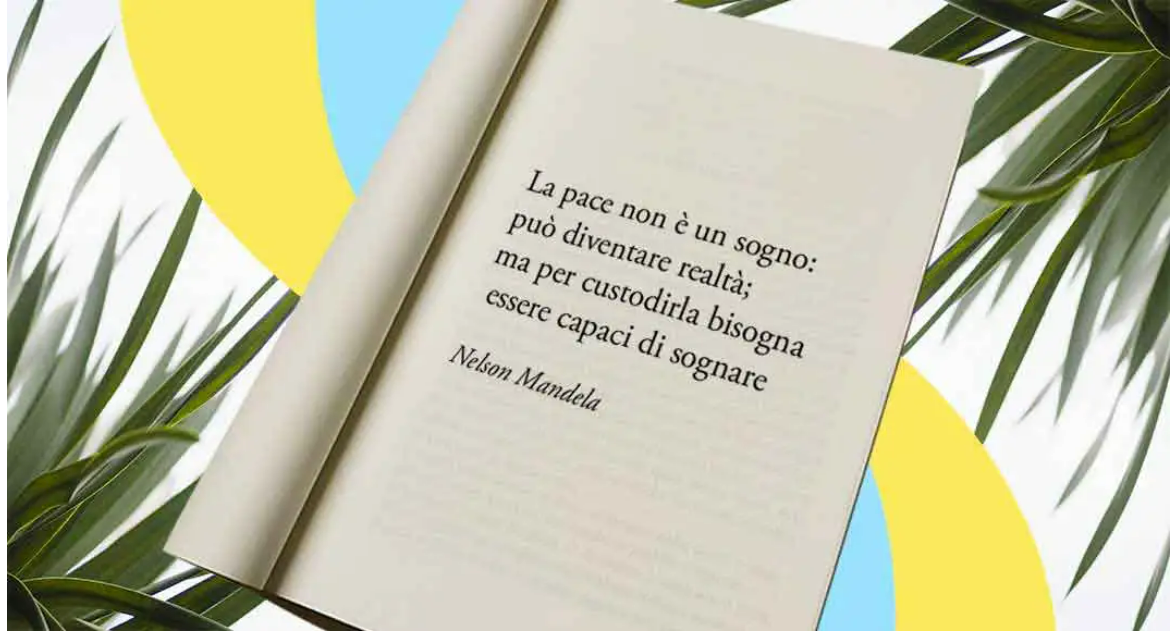